Рисование ластиком по графиту
Презентация на тему: «Художественное творчество».
Автор: Остроумова Е.Ю.
Воспитатель ГБДОУ детского сада №74
Кировского района Санкт-Петербург
Задачи.
Познакомить детей с нетрадиционной техникой изображения – рисование ластиком по графиту.
Совершенствовать художественно-графические навыки детей.
Закрепить знания детей о жанре изобразительного искусства – черно-белая графика.
Закрепить знания детей о свойствах материалов, используемых в работе.
Развивать у детей творчество, фантазию, эстетическое восприятие.
Рекомендации.
Данная техника представляет собой  черно-белую графику, выполняется разными по характеру линиями и штрихами. Наносить графит на лист бумаги нужно с нажимом, чтобы поверхность листа была темно-серой, практически черной, тогда рисунок будет четко виден. Поэтому графит лучше брать из мягких карандашей.
Для работы необходимо:
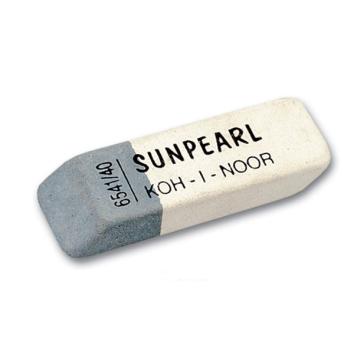 ластик
Порошок графита
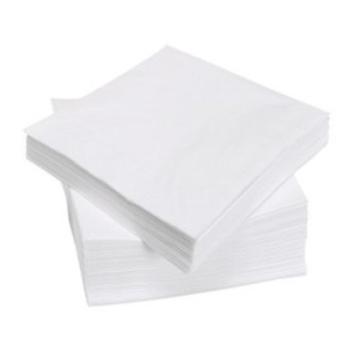 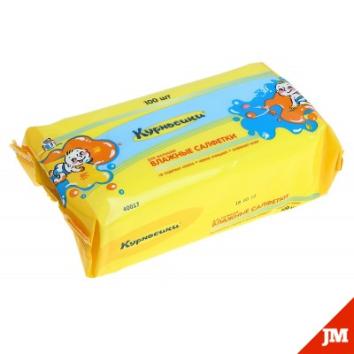 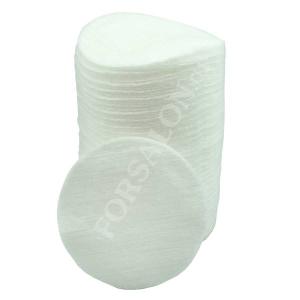 Ватные диски
Бумажные салфетки
Влажные салфетки
Подготовка материала к работе – 1 этап.
Вынуть грифель из простого карандаша (НВ, В, 2В, ТМ, М, 2М).
Подготовка материала к работе – 2 этап.
Натереть графит на мелкой (нулевке) наждачной бумаге.
Ребенок сам определяет, каким образом ему наносить графит на бумагу: пальчиком, ватным диском, бумажной салфеткой; он делает так, как ему удобно. Графит необходимо нанести  практически на весь лист бумаги.
Затем ластиком «рисует» свой рисунок по нанесенному графиту.
«Цветы в вазе».
Остроумова Николь, 5 лет.
Желаю творческих успехов!